I.C. Ormea
A.S. 2014-2015
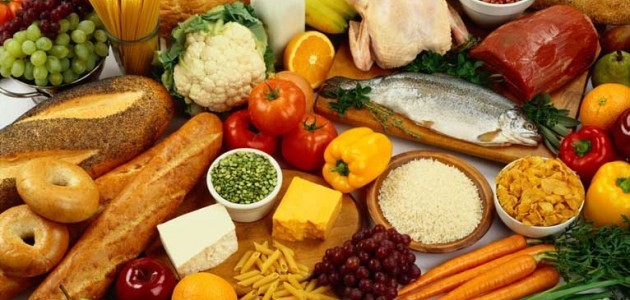 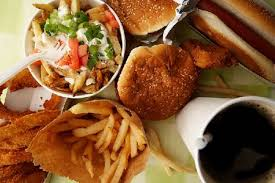 “SEI QUEL CHE MANGI?”
PROGETTO DEL DIPARTIMENTO DI MATEMATICA E TECNOLOGIA
ALIMENTAZIONE
Tratto dalle lezioni tenute dalla prof.ssa Parrotta alla 2H
L’organismo risente di qualsiasi cosa noi mangiamo, perciò è importante che il cibo venga servito con precedenti controlli.
Igiene alimentare:

	ETICHETTE →prodotti di provenienza da tutti i paesi 
                          → provenienza,allevamento e produzione
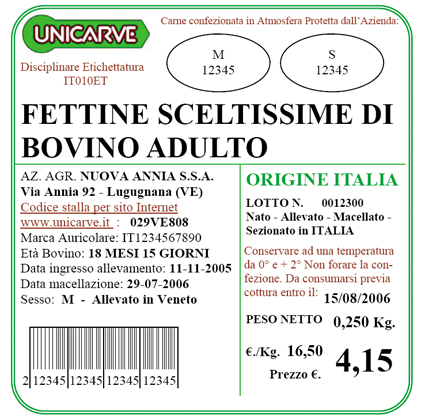 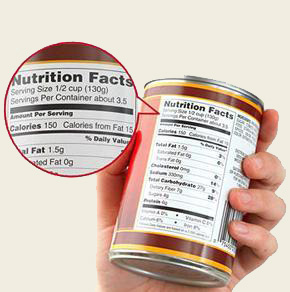 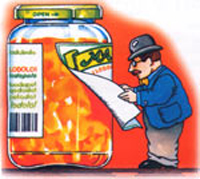 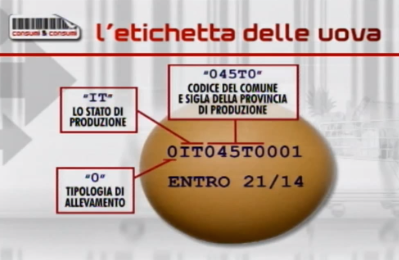 ALIMENTAZIONE


SALUTE →	norme igienico sanitarie
                →cibo
                →alimentazione
                →igiene
                →pulizia degli alimenti
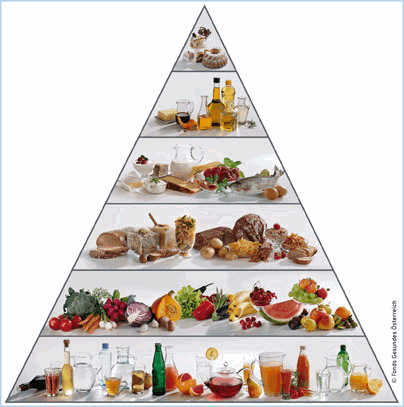 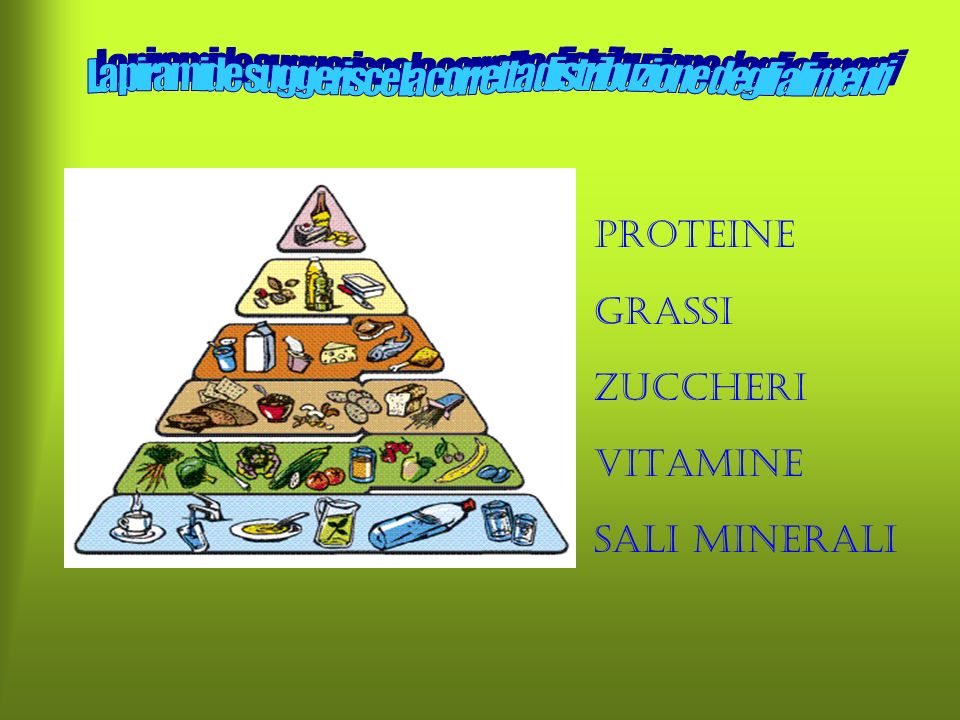 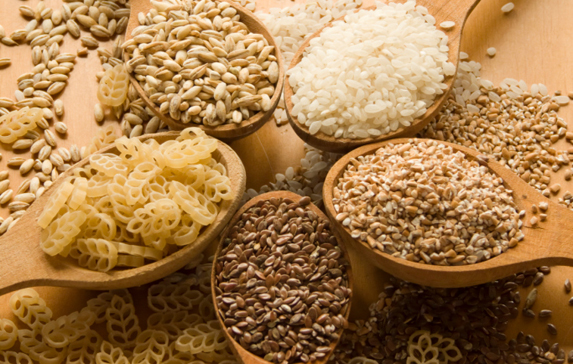 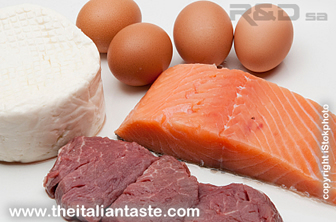 DECALOGO

Dieci regole da seguire prima di assumere il cibo:

Lavarsi sempre le mani con acqua e sapone 
Non ricongelare il cibo
Controllare sempre la temperatura del frigo (>di 4°C)
Pulire regolarmente il frigo con acqua e aceto
Non dimenticare i cibi nel frigo
Lavare bene frutta e verdura 
Controllare la data di scadenza dei cibi
Non lasciare i cibi per più di due ore a temperatura ambiente
Proteggere i cibi in modo sicuro (con pellicola,carta di                         alluminio,contenitore)
Preferire la cottura a vapore

 
In Italia non si effettuano sufficienti controlli, secondo il ministro della salute Beatrice Lorenzin.

La dieta mediterranea è tra le più consigliate, poiché è molto salutare
H.A.C.C.P. :
Analisi dei pericoli e punti critici di controllo

Questa sigla significa: HAZARD ANALISIS AND CRITICAL CONTROL POINTS (analisi dei pericoli e punti critici di controllo).
Il sistema HACCP è usato da ogni operatore del settore alimentare tranne quelli che svolgono una produzione primaria. Questo sistema è stato introdotto dal “CODEX ALIMENTARIUS”.

Coloro che lavorano nel settore alimentare devono attenersi a queste regole:
 1 Controllare il locale.
 2 Controllare le condizioni dei mezzi di trasporto
 3 Controllare le attrezzature.
 4 Smaltire i rifiuti alimentari.
 5 Avere sempre un continuo rifornimento idrico.
 6 Curare l’igiene del personale.
 7 Controllare i prodotti.
 8 Curare l’imballaggio e il confezionamento.
 9 Controllare il trattamento termico che permette la trasformazione di certi prodotti.
 10 Formare gli operatori.
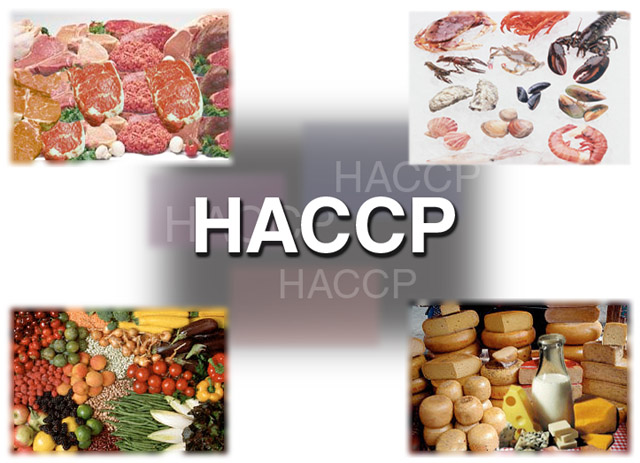 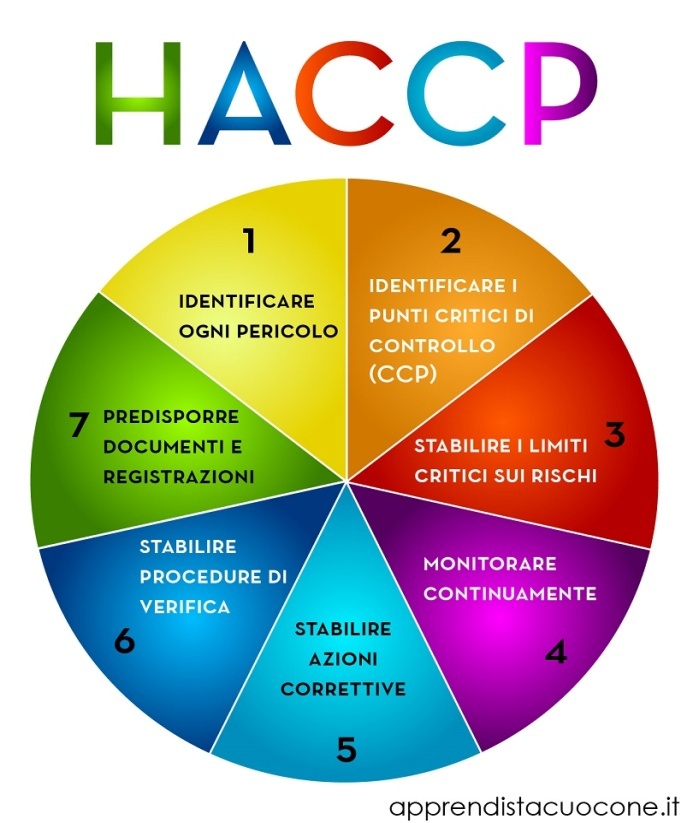 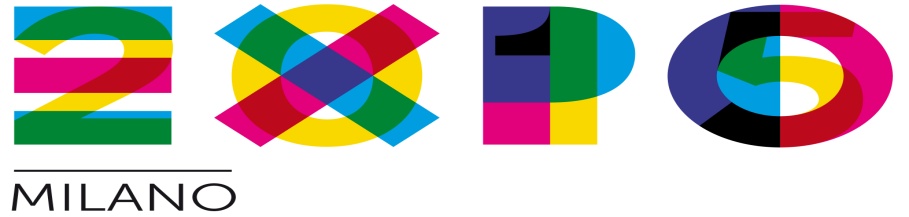 Expo Milano 2015 è l’Esposizione Universale che l’Italia ospiterà dal 1 maggio al 31 ottobre 2015 e sarà il più grande evento mai realizzato sull’alimentazione e la nutrizione. Per sei mesi Milano diventerà una vetrina mondiale in cui i Paesi mostreranno il meglio delle proprie tecnologie per dare una risposta concreta a un’esigenza vitale: riuscire a garantire cibo sano, sicuro e sufficiente per tutti i popoli, nel rispetto del Pianeta e dei suoi equilibri. Un’area espositiva di 1,1 milioni di metri quadri, più di 140 Paesi e Organizzazioni internazionali coinvolti, oltre 20 milioni di visitatori attesi. Sono questi i numeri dell’evento internazionale più importante che si terrà nel nostro Paese.Expo Milano 2015 sarà la piattaforma di un confronto di idee e soluzioni condivise sul tema dell’alimentazione, stimolerà la creatività dei Paesi e promuoverà le innovazioni per un futuro sostenibile. Ma non solo. Expo Milano 2015 offrirà a tutti la possibilità di conoscere e assaggiare i migliori piatti del mondo e scoprire le eccellenze della tradizione agroalimentare e gastronomica di ogni Paese. Per la durata della manifestazione, la città di Milano e il Sito Espositivo saranno animati da eventi artistici e musicali, convegni, spettacoli, laboratori creativi e mostre.
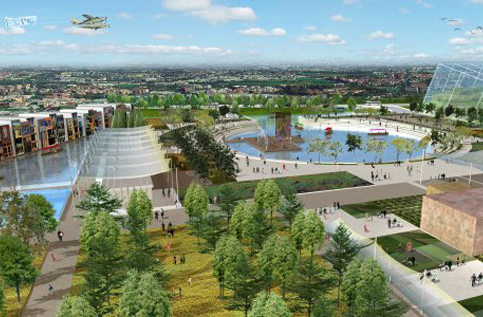 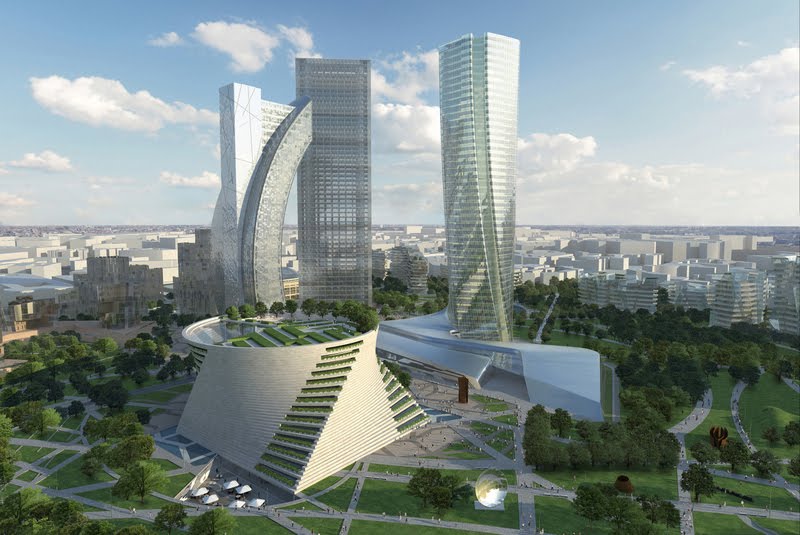 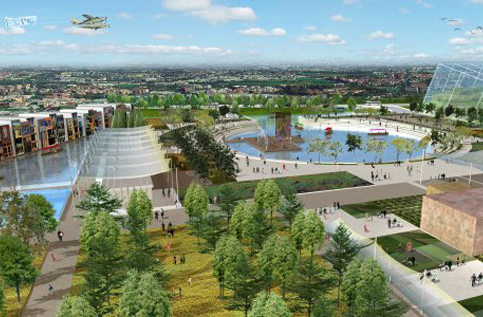 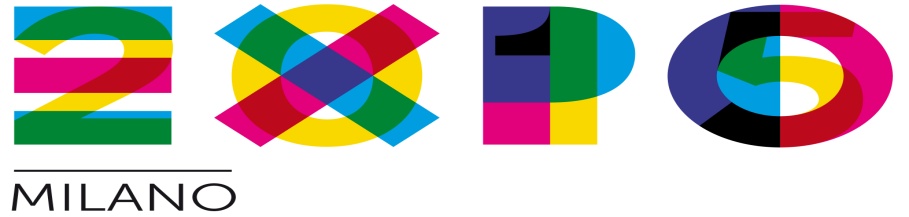 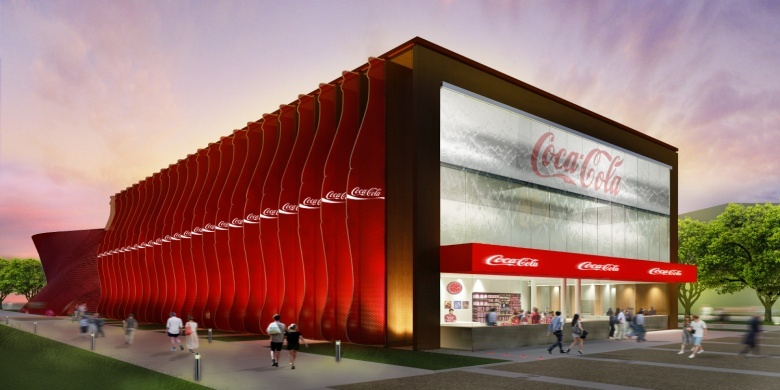 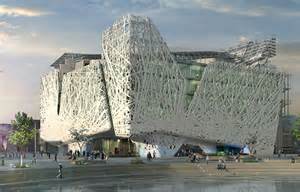 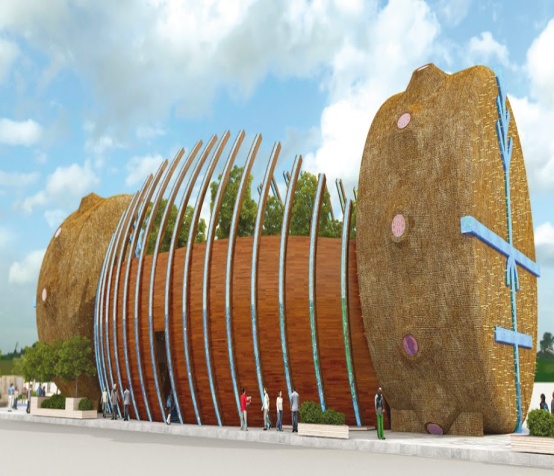 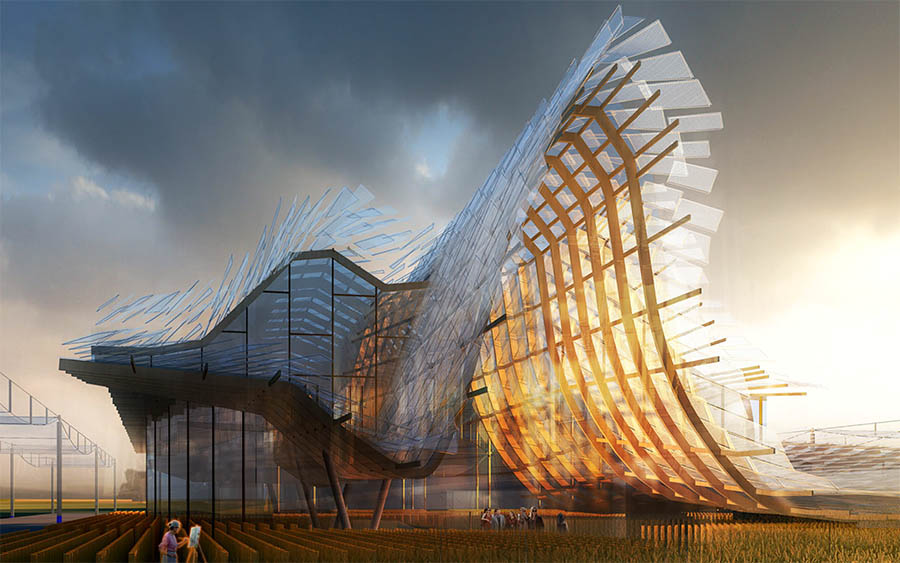 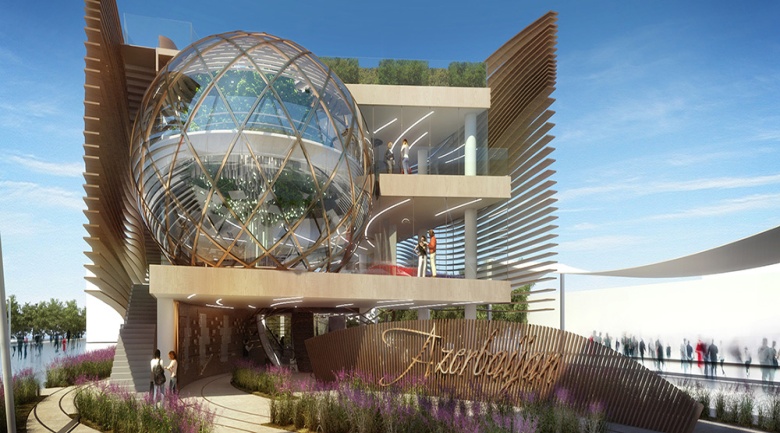 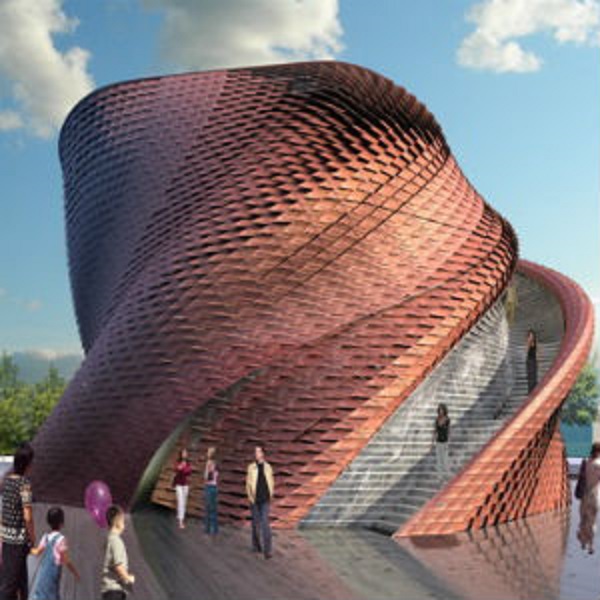 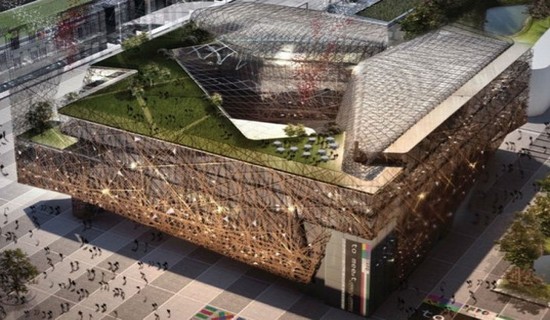 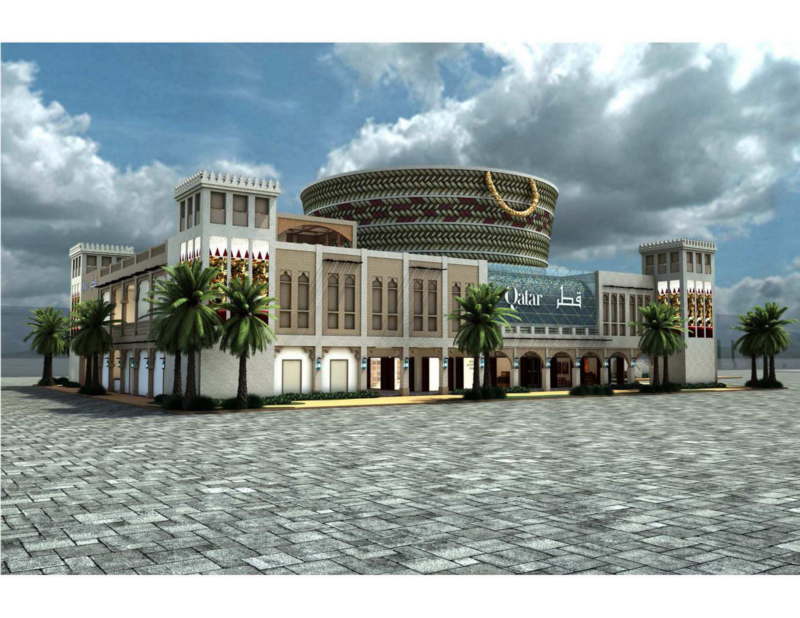 GLI OGM
Tratto dalle nostre ricerche e dal dibattito effettuato in classe
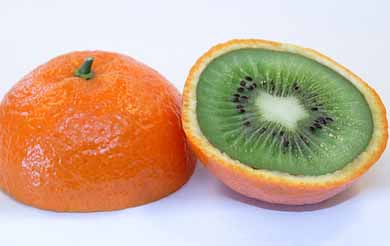 ?
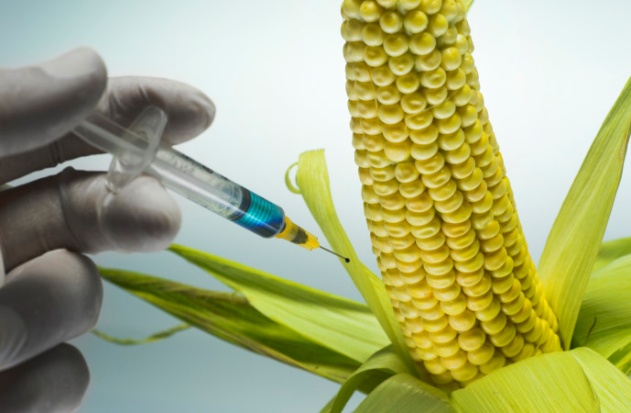 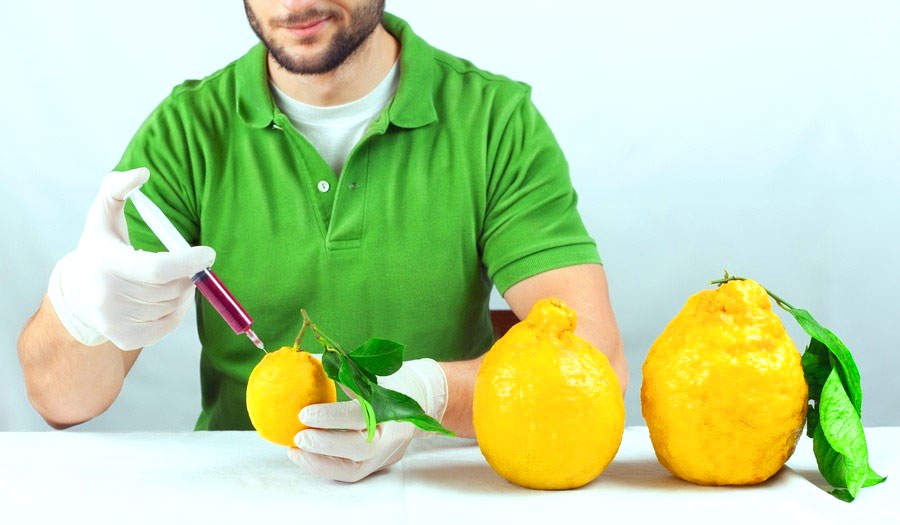 ?
?
Un OGM è un organismo vivente che possiede un patrimonio genetico modificato tramite tecniche di ingegneria genetica. Gli O.G.M. trovano applicazioni soprattutto in campo alimentare, agricolo, zootecnico e medico, a livello vegetale e animale. Le piante vengono modificate geneticamente per indurre la resistenza a specifici erbicidi o nei confronti degli attacchi di specifici insetti.
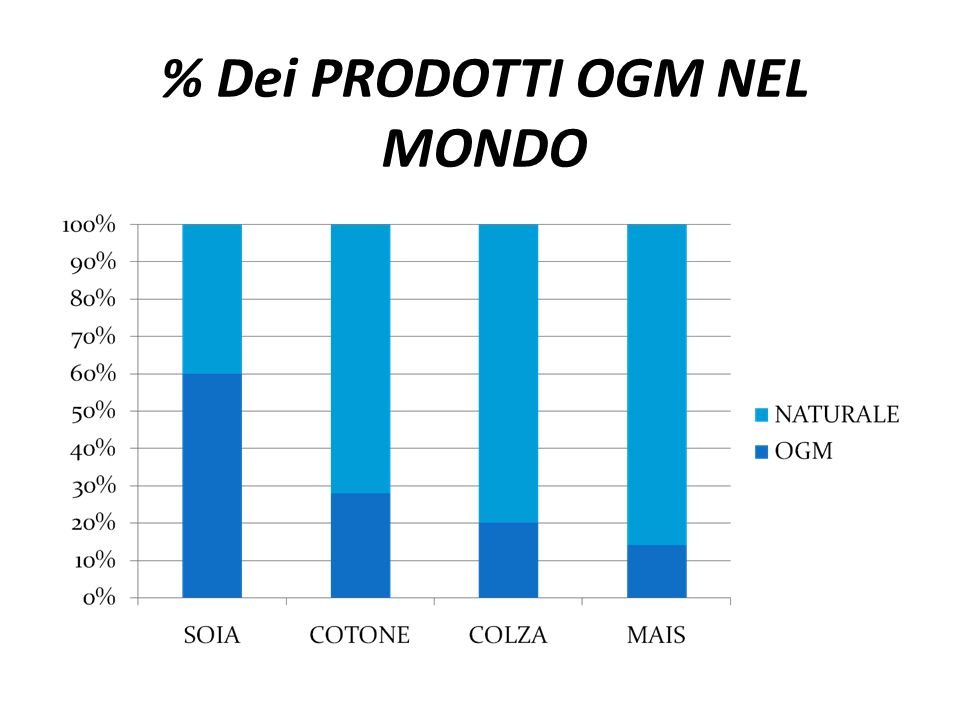 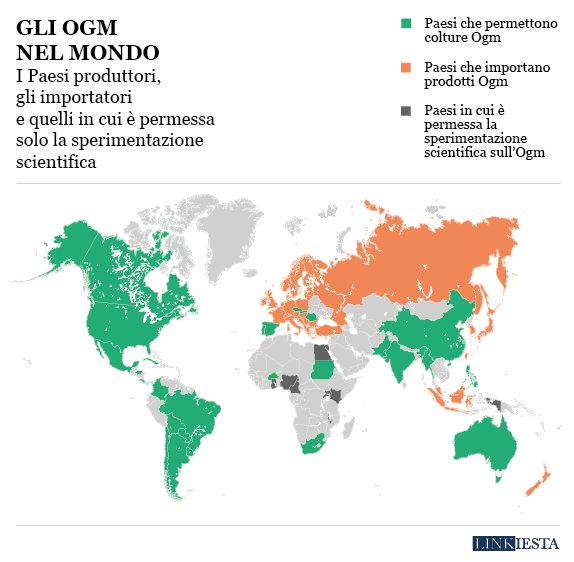 Pro degli OGM

▪ riduzione dell’uso di pesticidi e fitofarmaci;
▪ variabilità delle caratteristiche nutrizionali ed organolettiche di un cibo per una migliore dieta;
▪ aumento della produttività delle piante;
▪ possibilità di coltivazione in ambienti estremi;
▪ con gli OGM non si fa altro che imitare procedimenti che avvengono normalmente in natura;
▪ sono sicuri poiché prima di poter essere coltivati e commercializzati devono superare un alto numero di test.
Contro degli OGM

▪ La creazione di organismi con caratteristiche genetiche programmate contrasta i procedimenti vitali dell’evoluzione.

▪ Possibilità che le piante GM possano comportarsi come specie invasive.

▪ Grave rischio per la biodiversità, a causa della contaminazione da transgeni.

▪ Rischio per la sicurezza alimentare e per la salute umana e animale.

▪ Inquinamento chimico nel caso di piante tolleranti a determinati erbicidi.
…ancora contro degli OGM

▪ Sviluppo di allergie alimentari.

▪ Tossicità potenziale.

▪ Le nuove caratteristiche introdotte possono essere diffuse nel genoma delle popolazioni in  condizioni naturali da qualche organismo sfuggito al controllo.

▪ Viene inserita questa resistenza che potrebbe estendersi anche a batteri patogeni.

▪ Non esistono normative sufficienti.

▪ La brevettabilità è avversato da molti orientamenti politici che mirano a salvaguardare la proprietà collettiva.
Realizzato da:

Andrea Azzarito
Gaia Carapacchi
Simone Catoni
Giorgia Onori
Matteo Sarkar

della classe 2H